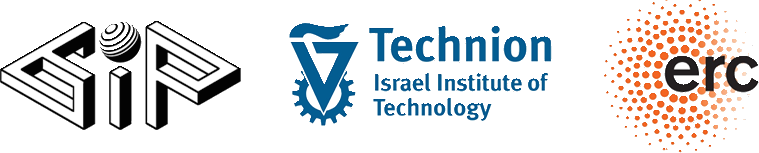 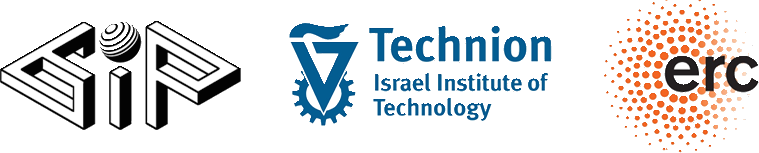 TermiNet: Learning a First Person Shooter Game Agent Using Deep Learning
Course 234329 – Spring 2016


Student: Itai Caspi
Supervisor: Aaron Wetzler
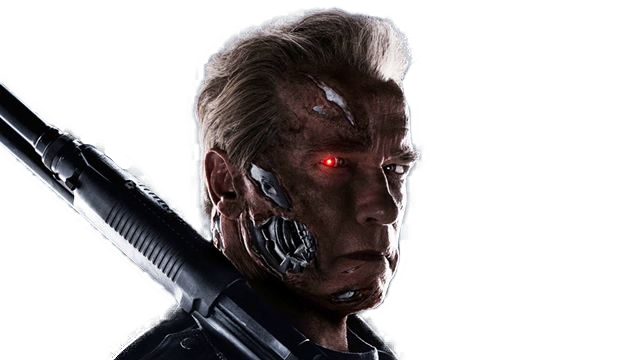 Overview
Project Description
Learning a First Person Shooter Game Agent Using Deep Reinforcement Learning on Raw Pixels

Goals
Design and implement a first person shooter game agent 
Use an external image of the game as input
Use recent advancements in deep reinforcement learning

Frameworks
Unreal Engine 4 game engine with Torch (UETorch) Integration
Shooter game demo for UE4
Keras with ViZDoom
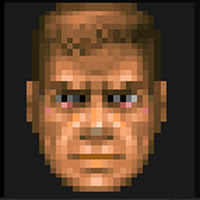 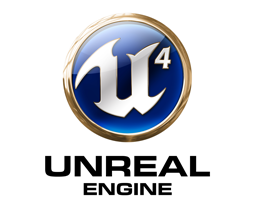 Overview
The project had two phases -
Learning a FPS player as a multi-agent entity
First implemented on UETorch
Later implemented on ViZDoom

Learning a FPS player as a skills learning problem
Implemented on ViZDoom only

GitHub repository - https://github.com/itaicaspi/keras-dqn-doom
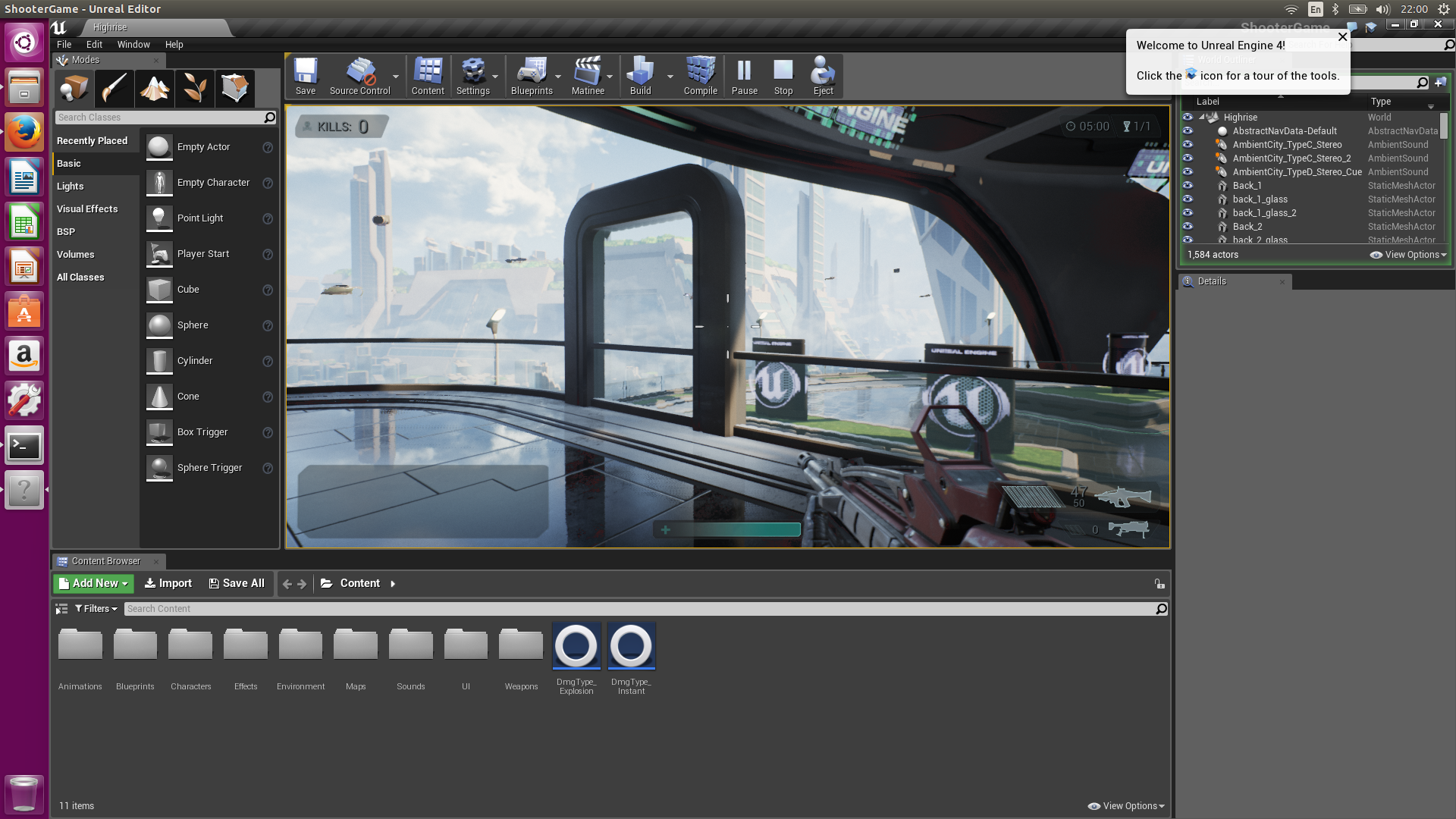 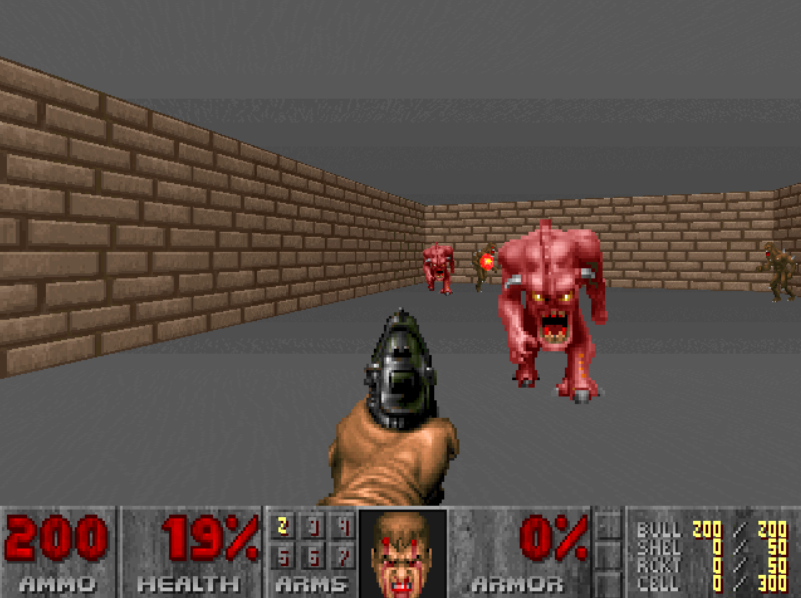 YouTube Video
Previous Work
Playing Atari with Deep Reinforcement Learning
Asynchronous Methods for Deep Reinforcement Learning
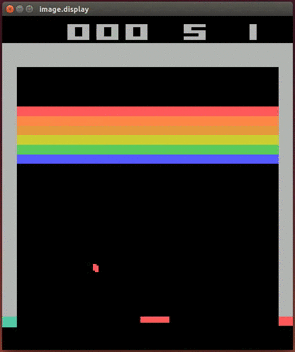 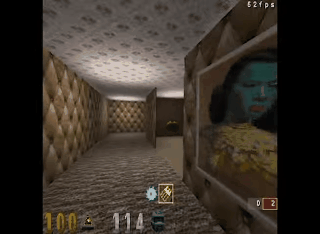 [Speaker Notes: What’s different?
World is not very dynamic
Only simple 4 controls
World is very consistent]
Background
Reinforcement Learning
State
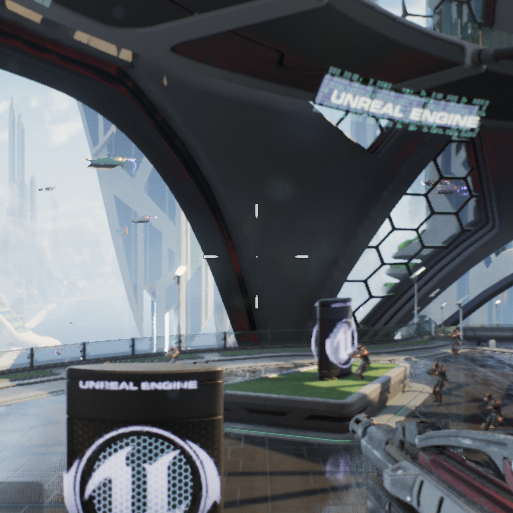 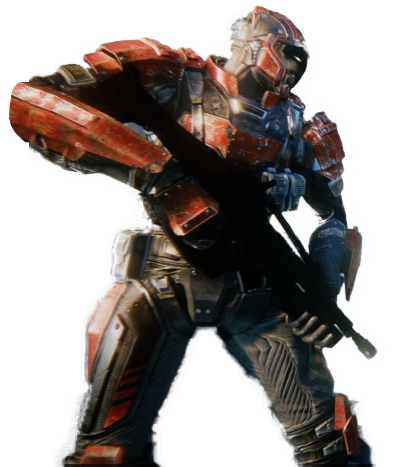 Reward
Environment
Agent
Action
Background
[Speaker Notes: Green = states
Orange = actions
R  = rewards
Blue text = transition probability]
Multi-agent System Architecture
Mouse Up
Mouse Down
Mouse Left
Mouse Right
Gaze Guiding
Robot Detection
Up
Down
Left
Right
Jump
Screen Image
Movement Control
Score Parsing
Gun Shooting
Shoot
Reload
Input - State
Feature & Reward
Extraction
Agents
Output - Actions
Feature & Reward Extraction
Mouse Up
Mouse Down
Mouse Left
Mouse Right
Gaze Guiding
Robot Detection
Up
Down
Left
Right
Jump
Screen Image
Movement Control
Score Parsing
Gun Shooting
Shoot
Reload
Input - State
Feature & Reward
Extraction
Agents
Output - Actions
Numerical Reward Parsing
Implemented a Google architecture for Street View house number parsing (https://arxiv.org/pdf/1312.6082.pdf)
Classifies up to 5 digits per number
4096
3072
Sequence Length
1st Digit Classification
48
64
128
160
192
192
192
192
2nd Digit Classification
3rd Digit Classification
Input Image
1x54x54
4th Digit Classification
5th Digit Classification
Numerical Reward Parsing
Trained on SVHN dataset
Over 600,000 training images after preprocessing
Achieved 95.4 % accuracy on test set (~50,000 SVHN images)
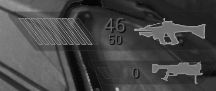 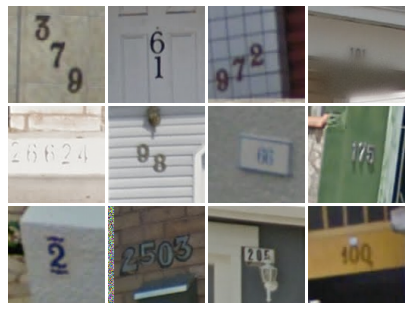 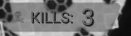 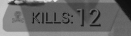 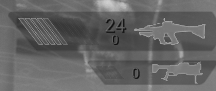 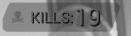 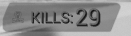 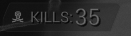 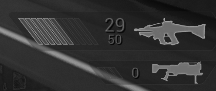 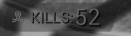 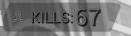 SVHN
Ammo
Scores
[Speaker Notes: Score and ammo patches are cropped to get only the number]
Numerical Reward Parsing - Demo
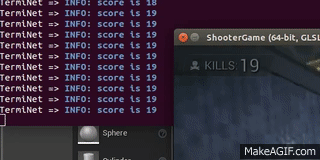 YouTube Video
Robot Detection
Used transfer learning with GoogLeNet v2 pretrained network as a base to fine tune for robots
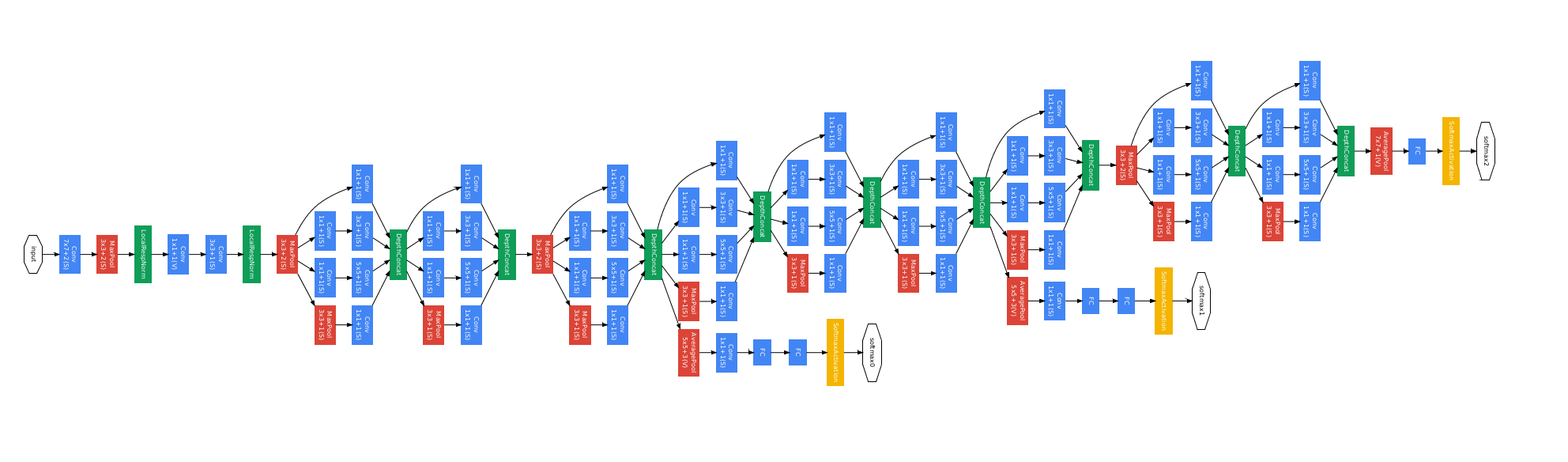 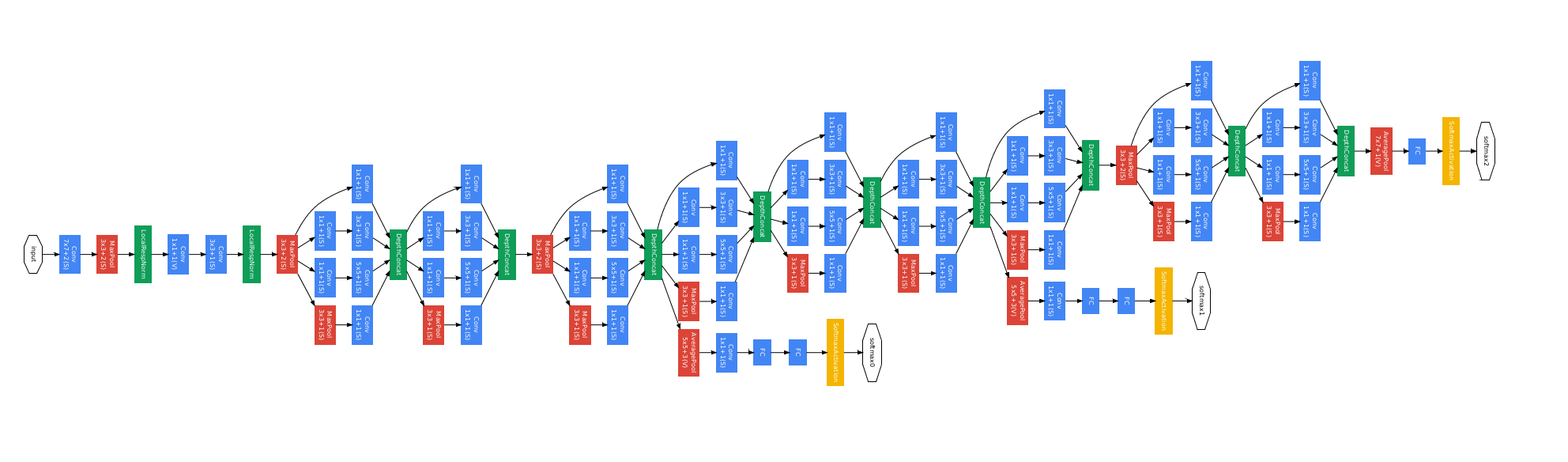 Robot Detection
Take only 10 first layers of GoogLeNet with fixed weights
Add a fully convolutional trainable head that classifies the image into 2 classes – robot or background
Use dropout to reduce overfitting
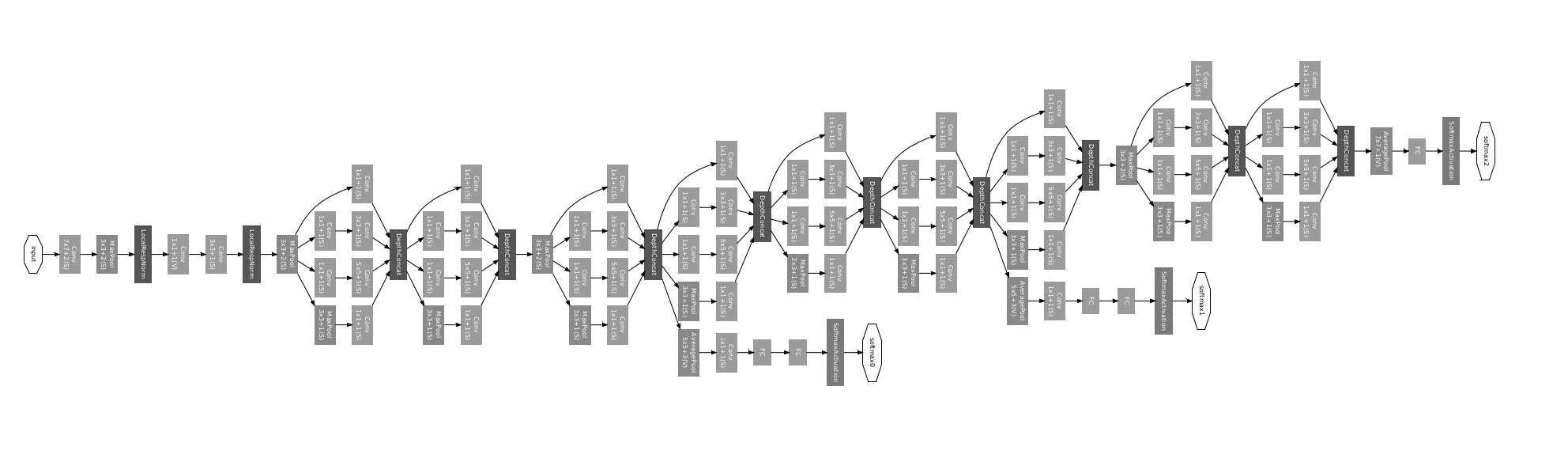 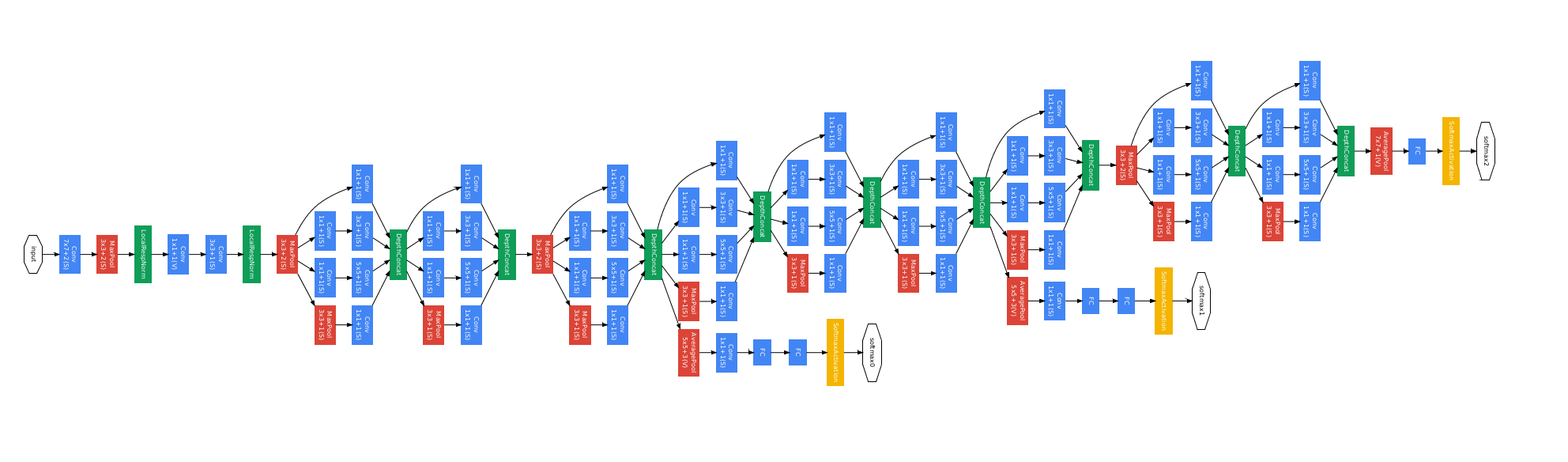 Robot Detection
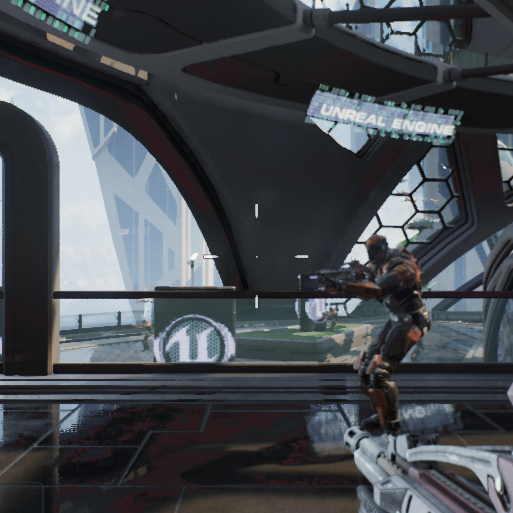 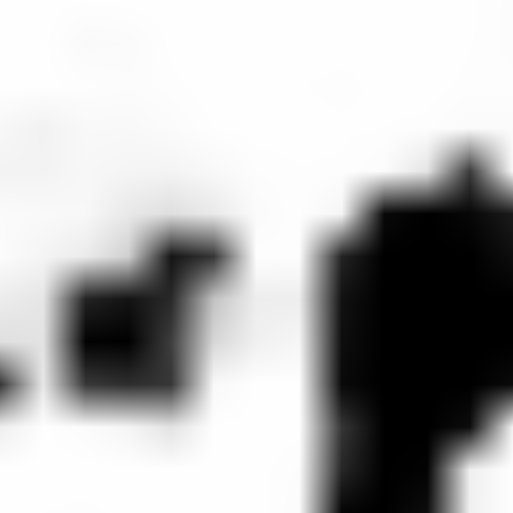 Input Image
Heat map
Size = 3x512x512
Black = robot
White = background
[Speaker Notes: Heat map size is 13x13 and is rescaled for visualization]
Robot Detection - Demo
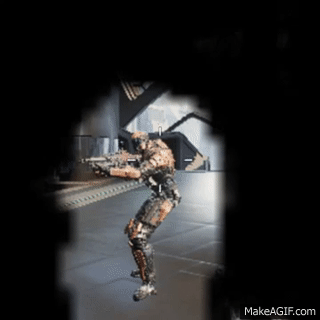 YouTube Video
Agents
Mouse Up
Mouse Down
Mouse Left
Mouse Right
Gaze Guiding
Robot Detection
Up
Down
Left
Right
Jump
Screen Image
Movement Control
Score Parsing
Gun Shooting
Shoot
Reload
Input - State
Feature & Reward
Extraction
Agents
Output - Actions
Agents Training Process
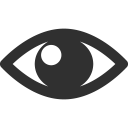 Train Gaze Guiding
Control Gaze
Control Gaze
Train Gun Firing
Control Gun
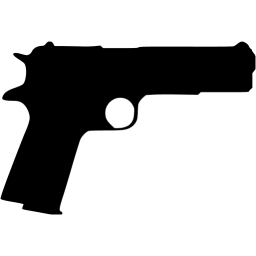 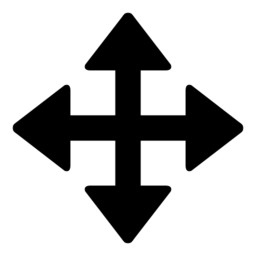 Train Movement Control
Reinforcement Learning
Reinforcement Learning
MSE loss derivative
[Speaker Notes: R(t+1) is the reward we actually got when we followed mu
Q(S(t+1),a’) is the value of the next state if we followed A’

Initialize Q(s,a) for each s and a
Repeat for each episode:
	Initialize S
	Repeat for each step in episode:
		Choose A from S using policy derived from Q (epsilon greedy)
		Take action A, observe R, S’
		update Q(S,A)
		S<-S’
	Until S is terminal]
DQN – Deep Q-Network
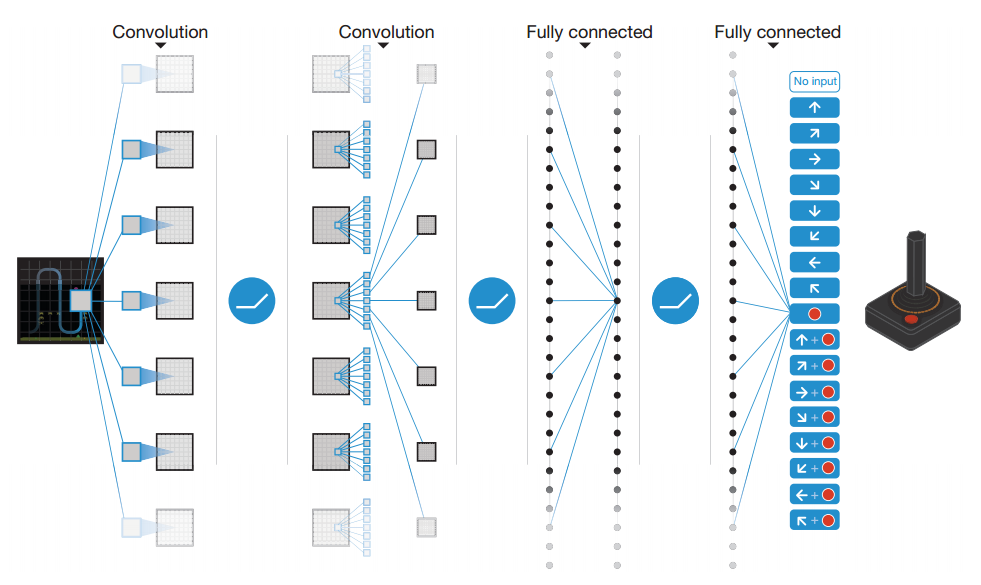 Gaze Guiding
Gun Firing
Gun Firing
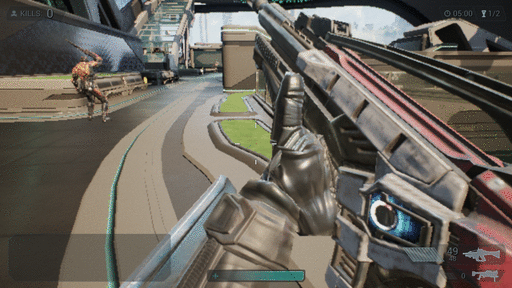 Gun Firing
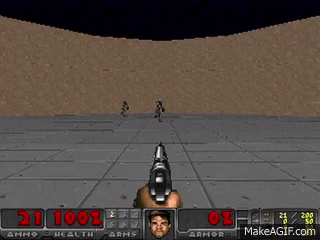 Movement Control
Movement Control
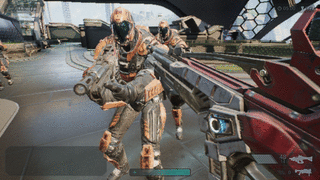 Movement Control
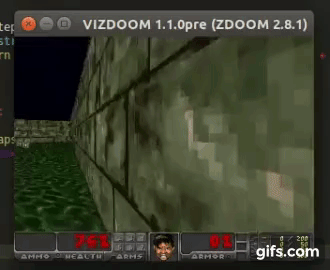 Improvements Over Standard DQN
Improvements Over Standard DQN
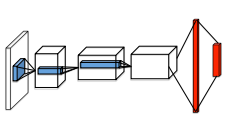 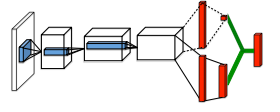 Improvements Over Standard DQN
Playing by Learning Skills
Motivation - 
Instead of defining the sub-agents manually, we let the agent learn them by itself
The agent should learn to decompose the game into – 
Shooting
Looking for enemies
Navigating the maze
Learning Skills by Modelling Action Sequences
Instead of predicting the next action from each state, predict the next several actions
Implicitly requires the agent to learn action sequences structure
Models the process as a Semi-Markov Decision Process where transitions are grouped to form skills
Experience Replay stores full episodes instead of single transitions, allowing training using n-step Q updates for faster convergence
Playing by Learning Skills
LSTM
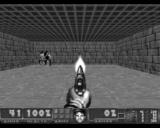 Action embedding
Convolutional neural network encoding
LSTM cells
Dueling network Q value estimation
start token
Conclusions
Unreal Engine is a very memory and compute demanding framework and therefore is very hard for agent training
ViZDoom with Keras allowed very fast progress and experimentation
The multi-agent entities approach has good potential and was also recently implemented on ViZDoom with promising results – 
https://arxiv.org/pdf/1609.05521v1.pdf 
Action sequence predicition did not turn out to be better than single-agent standard DQN
Future Work
Skill learning is an open problem which gets a lot of focus recently
Recent advancements in sequence learning should allow better results on skill learning using techniques such as:
Dilated convolutions – 
https://deepmind.com/blog/wavenet-generative-model-raw-audio/
HM-RNN’s – 
https://arxiv.org/pdf/1609.01704.pdf
Multi-agent entities should be tested on more environments such as SNES (https://openreview.net/pdf?id=HysBZSqlx)
Bibliography
Vizdoom: A doom-based AI research platform for visual reinforcement learning (http://arxiv.org/abs/1605.02097)
Hierarchical deep reinforcement learning: Integrating temporal abstraction and intrinsic motivation (http://arxiv.org/abs/1604.06057)
Deep successor reinforcement learning (http://arxiv.org/abs/1606.02396)
 Playing FPS games with deep reinforcement learning (http://arxiv.org/abs/1609.05521)
Learning physical intuition of block towers by example(http://arxiv.org/abs/1603.01312)
Automatic discovery of subgoals in reinforcement learningusing diverse density
Playing atari with deep reinforcement learning (http://arxiv.org/abs/1312.5602)
Bibliography
Asynchronous methods for deep reinforcement learning (http://arxiv.org/abs/1602.01783)
Between mdps and semi-mdps: A framework for temporal abstraction in reinforcement learning 
A deep hierarchical approach to lifelong learning in minecraft (http://arxiv.org/abs/1604.07255)
Deep reinforcement learning with double q-learning (http://arxiv.org/abs/1509.06461)
Strategic attentive writer for learning macro-actions (http://arxiv.org/abs/1606.04695)
Show and tell: A neural image caption generator (http://arxiv.org/abs/1411.4555)
Dueling network architectures for deep reinforcement learning (http://jmlr.org/proceedings/papers/v48/wangf16.html)
Thank You
Backup
Required HW
Minimum system requirements: 
Ubuntu 15.04 
GPU with CUDA & DirectX 11 support 
Quad-Core Intel or AMD processor
At least 8 GB RAM
External camera & stereo microphone
Servos for keyboard and mouse control - Optional
Basic Design
Movement Control
Score Parsing
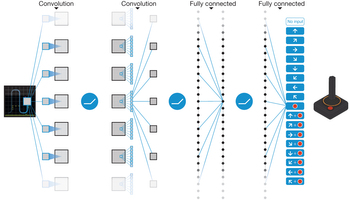 Gun Control
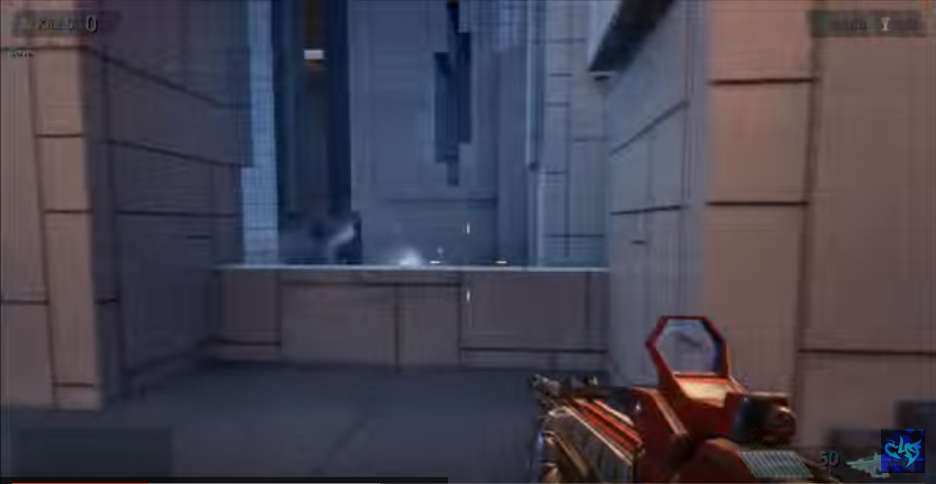 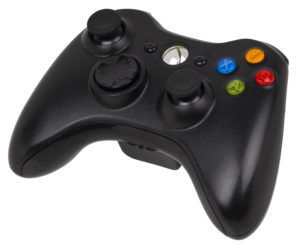 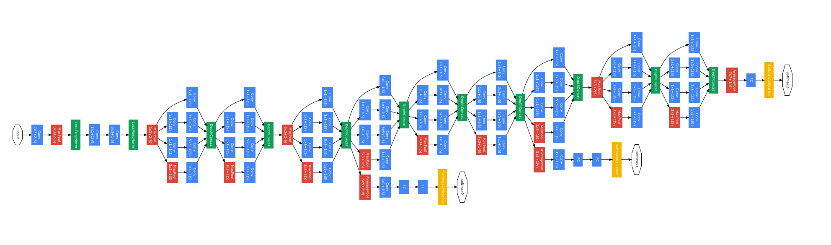 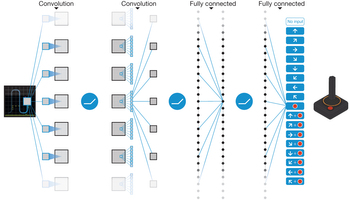 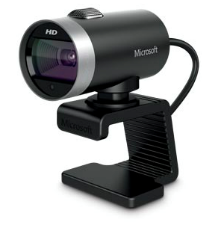 Robot Parsing
Gaze Guiding
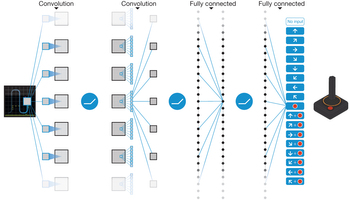 Basic Design
Score Parsing
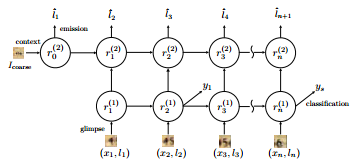 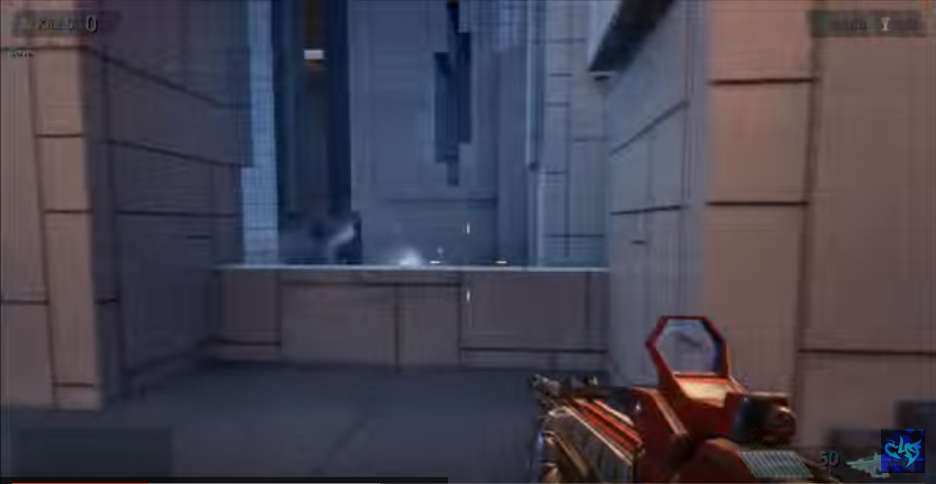 Asynchronous Deep Reinforcement Learning
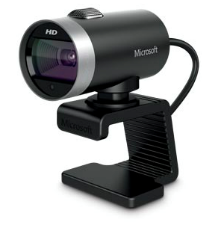 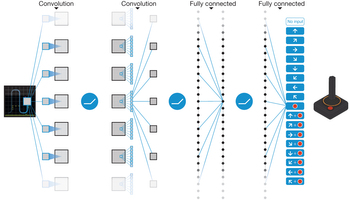 Attention Model
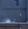 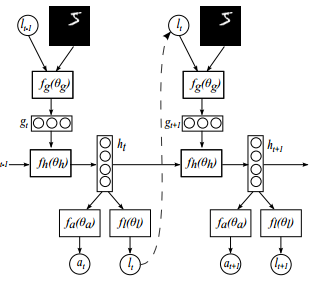 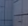 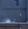 Robot Detection
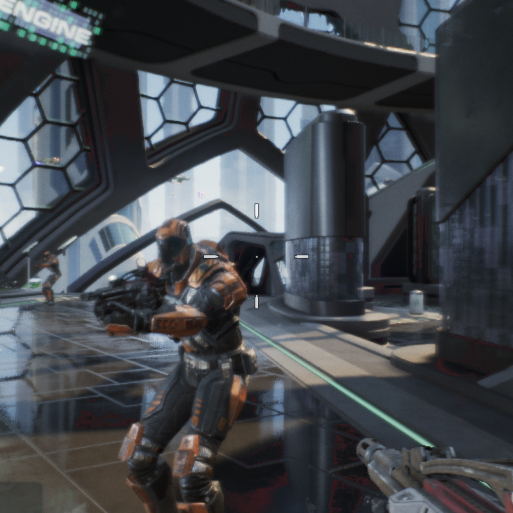 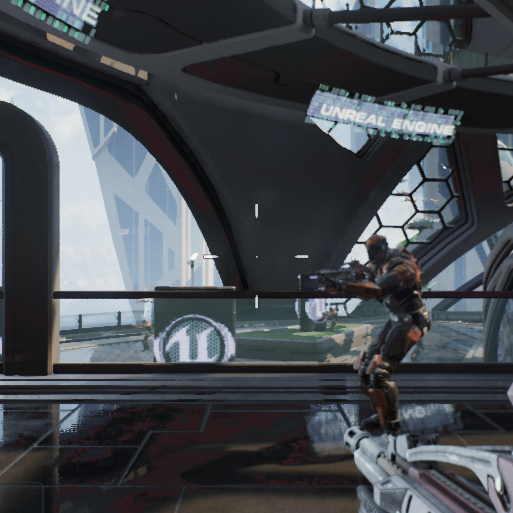 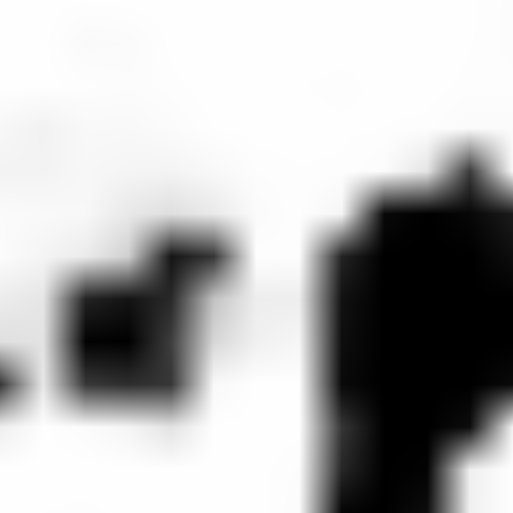 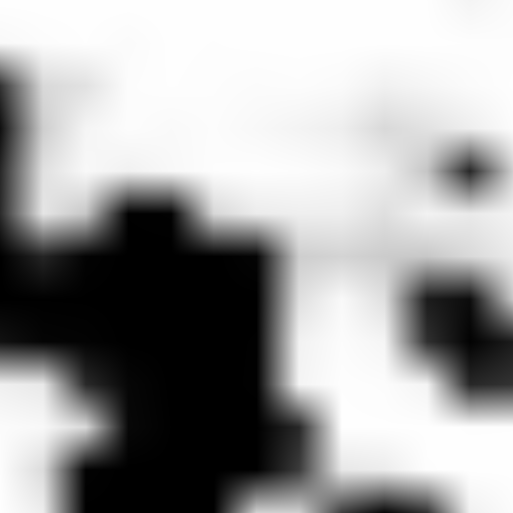 Input Image
Heat map
Size = 3x512x512
Black = robot
White = background
Project Schedule
Mid project goal (week 8): Working environment and model, ready for training and testing
System Architecture
Mouse Up
Mouse Down
Mouse Left
Mouse Right
Gaze Guiding
Robot Detection
Up
Down
Left
Right
Jump
Screen Image
Player Agent
Movement Control
Score Parsing
Gun Shooting
Shoot
Reload
Input - State
Feature & Reward
Extraction
Agents
Output - Actions